CS440/ECE 448 Lecture 3: Agents and Rationality
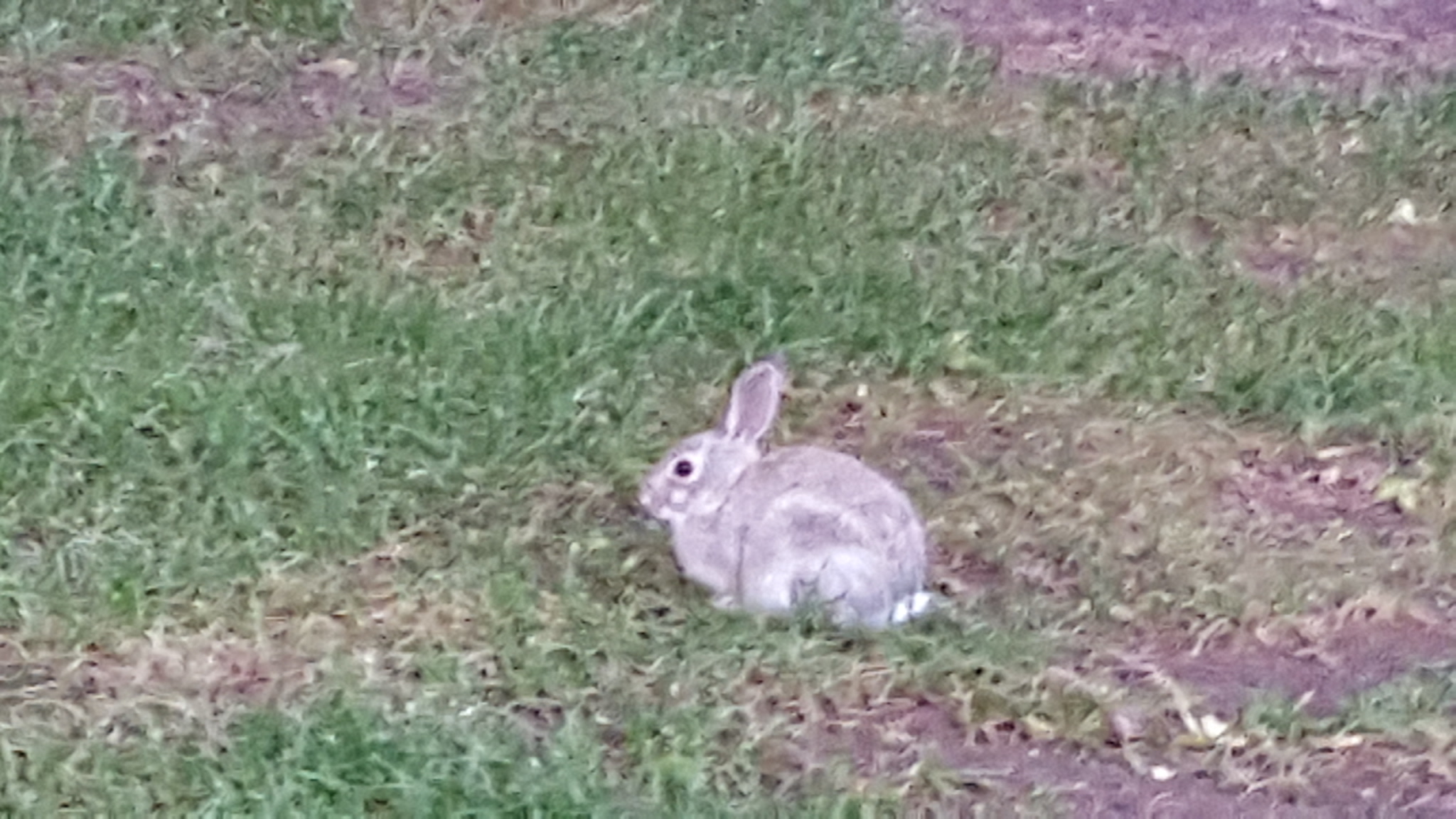 Slides by Svetlana Lazebnik, 9/2016
Modified by Mark Hasegawa-Johnson, 1/2019
Contents
Agent = Performance, Environment, Actions, Sensors (PEAS)
What makes an agent Rational?
What makes an agent Autonomous?
Types of Agents: Reflex, Internal-State, Goal-Directed, Utility-Directed (RIGU)
Properties of Environments: Observable, Deterministic, Episodic, Static, Continuous (ODESC)
Agents
An agent is anything that can be viewed as perceiving its environment through sensors and acting upon that environment through actuators
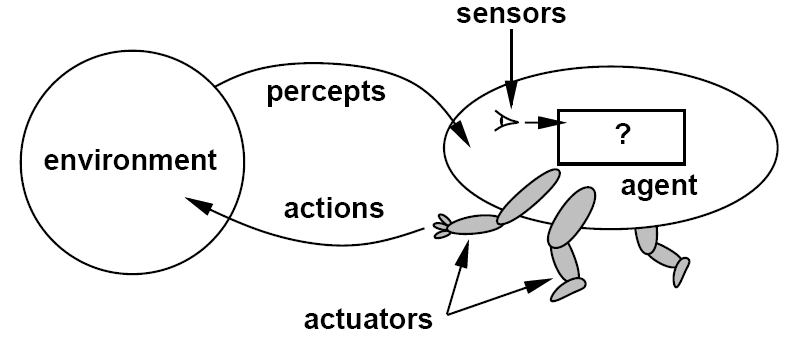 sensations
Example: Vacuum-Agent
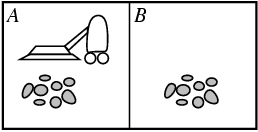 Specifying the task environment
PEAS: Performance, Environment, Actions, Sensors 

P: a function the agent is maximizing (or minimizing)
Assumed given
E: a formal representation for world states
For concreteness, a tuple (var1=val1, var2=val2, … ,varn=valn)
A: actions that change the state according to a transition model
Given a state and action, what is the successor state (or distribution over successor states)?

S: observations that allow the agent to infer the world state
Often come in very different form than the state itself 
E.g., in tracking, observations may be pixels and state variables 3D coordinates
PEAS Example: Autonomous taxi
Another PEAS example: Spam filter
Performance measure
Is a false accept as expensive as a false reject?
Performance per e-mail, or in aggregate?
Environment
User’s e-mail account?  Server hosting thousands of users?
Actuators?
Sensors?
Performance Measure
Example Problem: Spam Filter
What makes an agent Rational?
RATIONAL AGENT is one with RATIONAL BEHAVIOR:  For each possible percept sequence, a rational agent should select an action that is expected to maximize its performance measure, given the evidence provided by the percept sequence and the agent’s built-in knowledge

RATIONAL THOUGHT: all of the above, + agent calculates and maximizes the performance measures in its own brain.

Performance measure (utility function): An objective criterion for success of an agent's behavior

Example Exam Problems: 
Can a rational agent make mistakes?
Does rational behavior require rational thought?
[Speaker Notes: ExpectedUtility(action) = sum_outcomes Utility(outcome) * P(outcome|action)]
Back to the  Vacuum-Agent
function Vacuum-Agent([location,status]) returns an action
if Loc=A
if Status=Dirty then return Suck
else if I have never visited B then return Right
else return NoOp
else
if Status=Dirty then return Suck
else if never visited A then Left
else return NoOp

Example Exam Problem: Is this agent Rational?
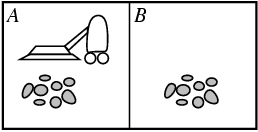 What makes an agent Autonomous?
Russell & Norvig: “A system is autonomous to the extent that its behavior is determined by its own experience.”

A Rational Agent might not be Autonomous, if its designer was capable of foreseeing the maximum-utility action for every environment.

Example: Vacuum-Agent
[Speaker Notes: ExpectedUtility(action) = sum_outcomes Utility(outcome) * P(outcome|action)]
Types of Agents
Reflex agent: no concept of past, future, or value
Might still be Rational, if the environment is known to the designer with sufficient detail
Internal-State agent: knows about the past
Goal-Directed agent: knows about the past and future
Utility-Directed agent: knows about past, future, and value
Reflex Agent
Internal-State Agent
Goal-Directed Agent
Utility-Directed Agent
PEAS
Performance measure: Determined by the system designer, attempts to measure some intuitive description of behavior goodness.
Actions: Determined by the system designer, usually trades off cost versus utility
Sensors: Determined by the system designer, usually trades off cost versus utility
Environment: Completely out of the control of the system designer.
Properties of Environments
Fully observable vs. partially observable
Deterministic vs. stochastic
Episodic vs. sequential
Static vs. dynamic
Discrete vs. continuous
Single agent vs. multi-agent
Known vs. unknown
Fully observable vs. partially observable
Do the agent's sensors give it access to the complete state of the environment?
For any given world state, are the values of all the variables known to the agent?
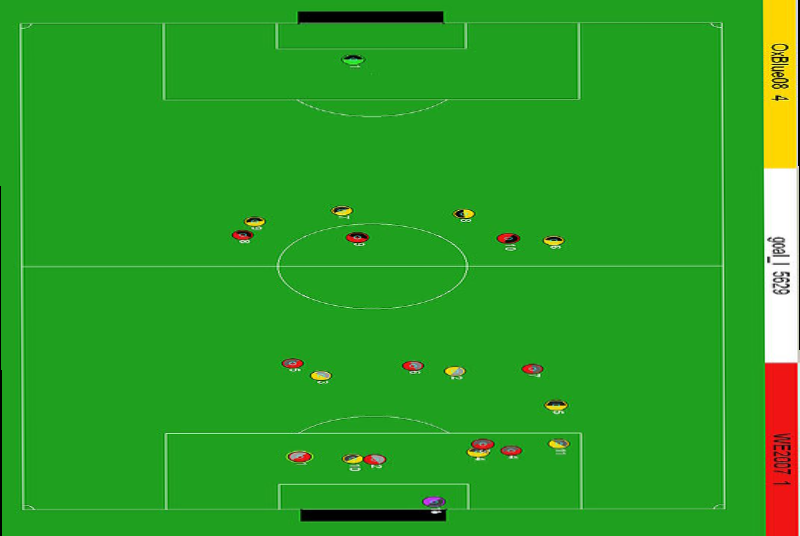 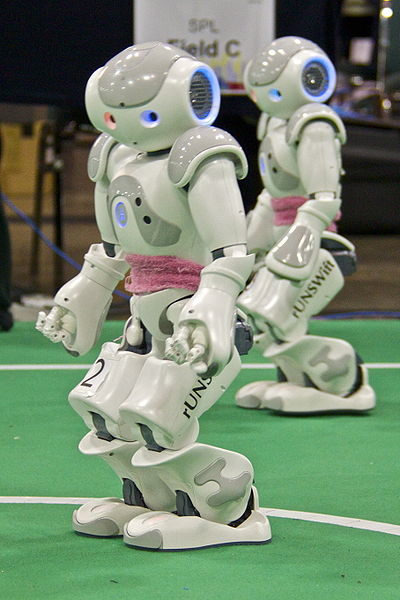 vs.
Source: L. Zettlemoyer
Deterministic vs. stochastic
Is the next state of the environment completely determined by the current state and the agent’s action?
Is the transition model deterministic (unique successor state given current state and action) or stochastic (distribution over successor states given current state and action)?
strategic: the environment is deterministic except for the actions of other agents
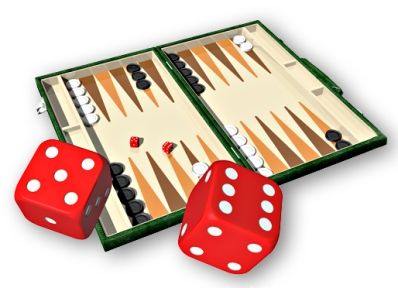 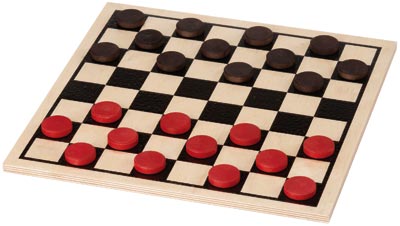 vs.
Episodic vs. sequential
Is the agent’s experience divided into unconnected episodes, or is it a coherent sequence of observations and actions?
Does each problem instance involve just one action or a series of actions that change the world state according to the transition model?
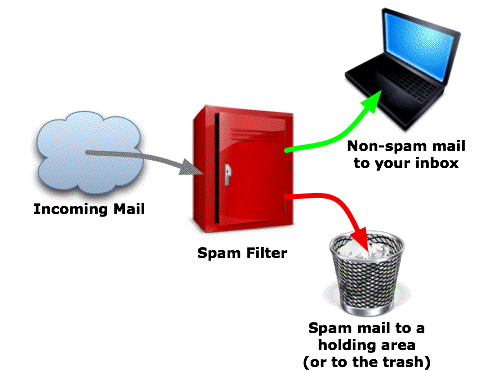 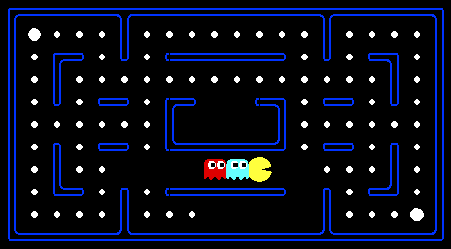 vs.
[Speaker Notes: Episodic: The agent's experience is divided into atomic “episodes,” and the choice of action in each episode depends only on the episode itself]
Static vs. dynamic
Is the world changing while the agent is thinking?
Semidynamic: the environment does not change with the passage of time, but the agent's performance score does
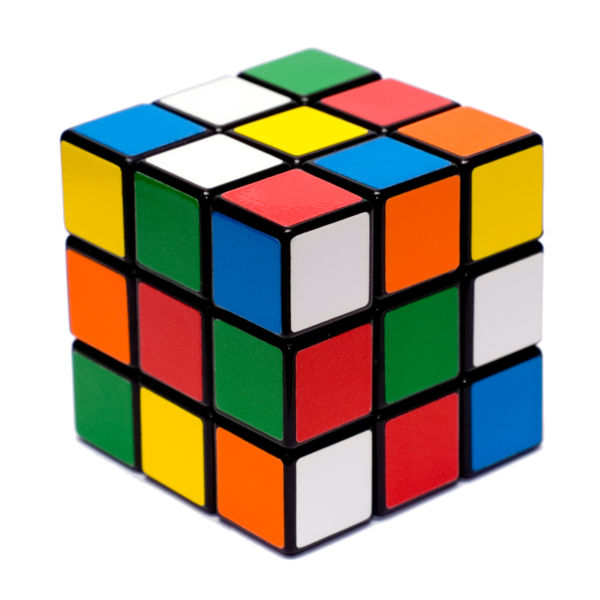 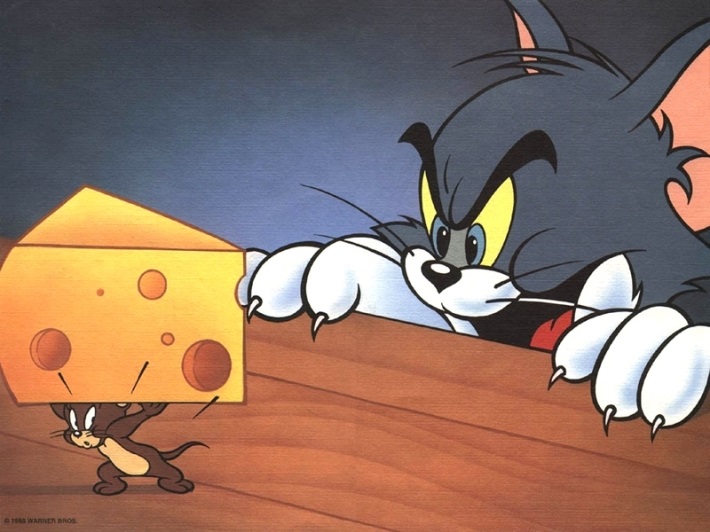 vs.
Discrete vs. continuous
Does the environment provide a countable (discrete) or uncountably infinite (continuous) number of distinct percepts, actions, and environment states?
Are the values of the state variables discrete or continuous?
Time can also evolve in a discrete or continuous fashion
“Distinct” = different values of utility
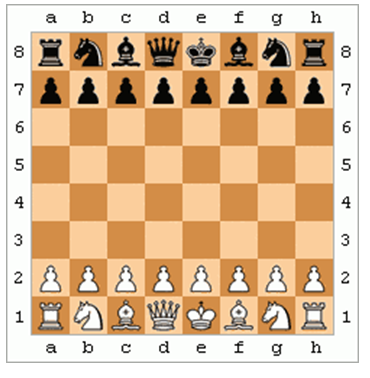 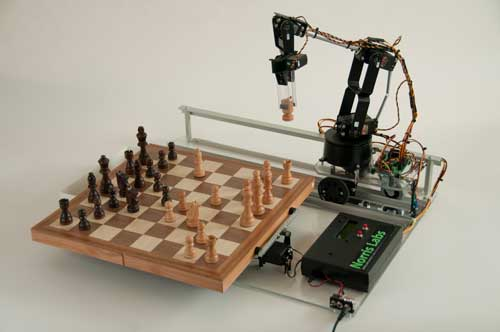 vs.
Single-agent vs. multiagent
Is an agent operating by itself in the environment?
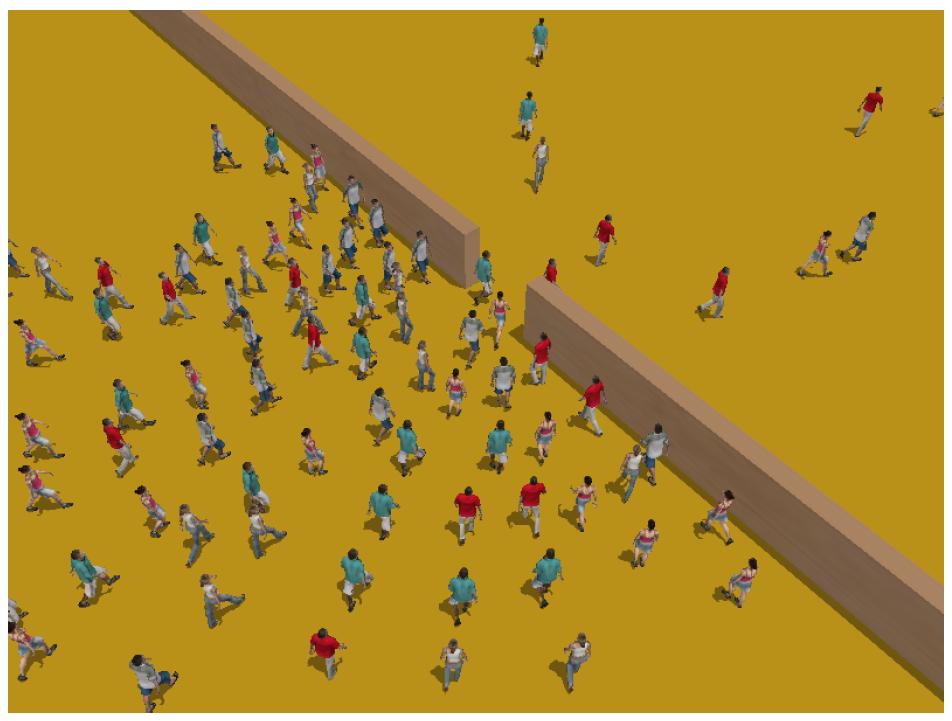 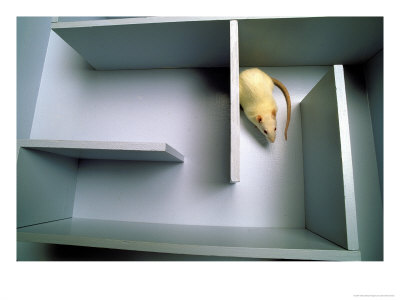 vs.
Known vs. unknown
Are the rules of the environment (transition model and rewards associated with states) known to the agent?
Strictly speaking, not a property of the environment, but of the agent’s state of knowledge
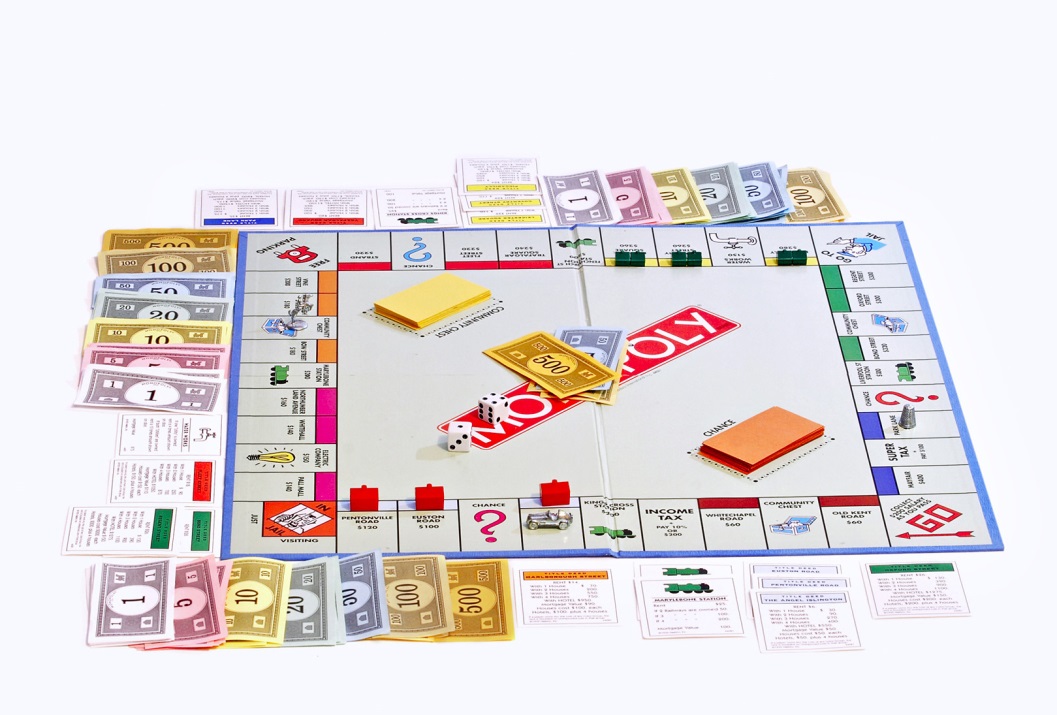 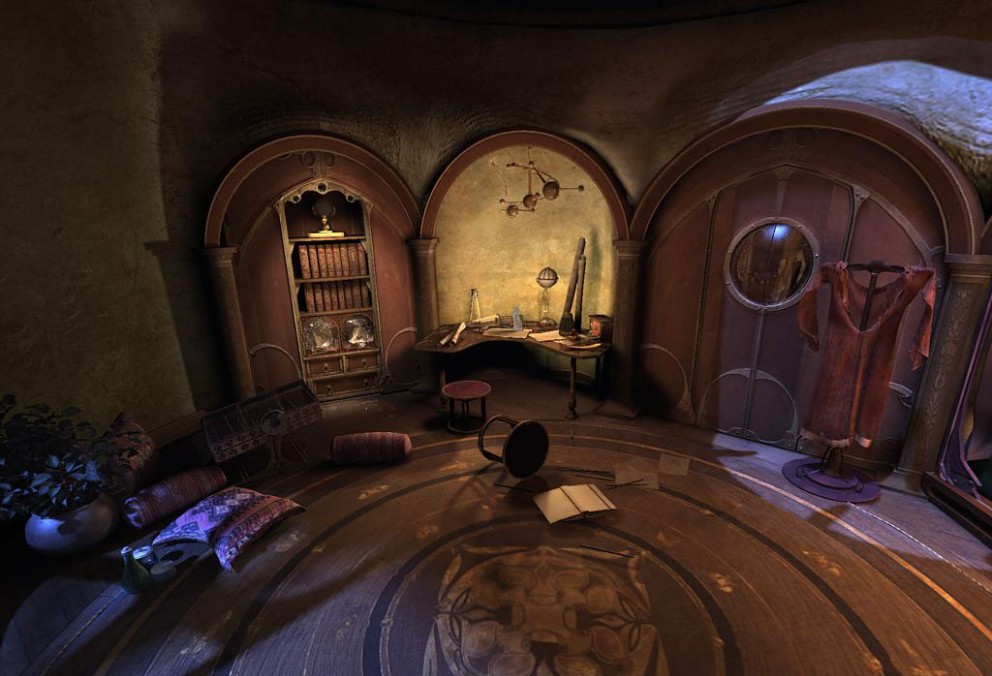 vs.
Examples of different environments
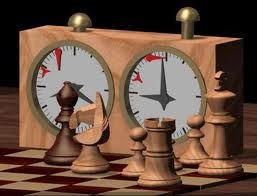 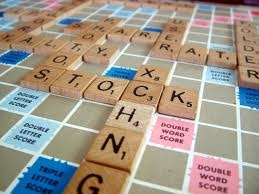 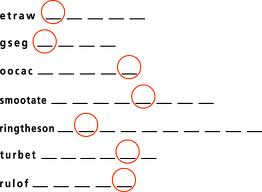 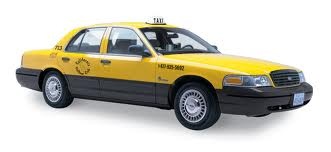 Word jumblesolver
Chess witha clock
Scrabble
Autonomous driving
Fully
Fully
Partially
Partially
Observable	
Deterministic		
Episodic          		
Static 			
Discrete		
Single agent
Deterministic
Strategic
Stochastic
Stochastic
Episodic
Sequential
Sequential
Sequential
Dynamic
Static
Semidynamic
Static
Discrete
Continuous
Discrete
Discrete
Single
Multi
Multi
Multi
Preview of the course
Deterministic environments: search, constraint satisfaction, logic
Can be sequential or episodic
Strategic environments: minimax search, games
Might be either deterministic (e.g., chess) or stochastic (e.g., poker)
Might be fully observable (e.g., chess) or partially observable (e.g., battleship)
Stochastic environments
Episodic: Bayesian networks, pattern classifiers
Sequential, known: Markov decision processes
Sequential, unknown: reinforcement learning